Utjecaj medija na učenike i roditelje
Pedagog: Suzana Rajković, prof.
Zašto govoriti o medijima u kontekstu prevencije?
Vrijeme izrazitog tehničkog napretka 
Sve raširenija upotreba kompjuterske tehnologije među djecom
Broj izvora i utjecaja medija kojima su djeca izložena tijekom odrastanja značajno je veći 
TV, kompjuteri, laptopi, mobiteli, tableti…
Utjecaj je medija u suvremenom društvu velik.
NAJZASTUPLJENIJI MEDIJI
Video-reklame  je :
najčešći je oblik medijske poruke, 
upotreba brojnih tehnika uvjeravanja, 
najsloženiji je oblik reklame jer uključuje riječ, sliku, zvuk, animaciju… 
Novine, časopisi
Radio, TV
Pitanja na koja se treba osvrnuti:
Koje društvene mreže koristite?
Koliko vremena dnevno provodite na društvenim mrežama?
Koliko dnevno gledate TV?
Koliko vremena dnevno provodite igrajući igrice?
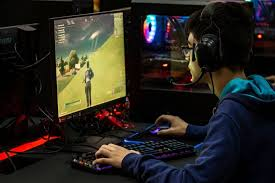 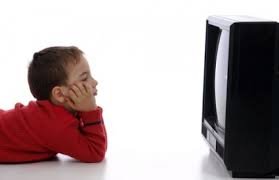 UTJECAJ MEDIJA NA DJECU
Predmet mnogih istraživanja je veza između nasilja i sati provedenih ispred televizije i društvenih mreža.
Gledajući filmove s nasiljem i igrajući nasilne igrice djeca mogu primjenjivati  agresivne oblike ponašanja (nasilje je prisutno i u crtićima).
Oponašanje influencera kao uzore (eksponirana osoba koja ima značajan utjecaj na druge ljude, njihovo mišljenje i stavove, izbore ponašanja i odluke).
DJECA I UTJECAJ MEDIJIA
Djeca od korištenja različitih medija nemaju dovoljno edukacije za razumijevanje njihovih pozitivnih i negativnih strana (ne traže pojašnjenje od roditelja i učitelja)
Umjesto subjekata postaju objekti
Sve manje se učenici koriste čitanjem knjiga te učenju 
Mediji nude nove uzore koji to i nisu te  često ruše autoritete roditelja, učitelja... 
Mediji su često platforma za promicanje nasilja
Ovisnost o internetu; nema druženja i igre u prirodi te učenici i kad su u skupini samo gledaju u mobitele bez međusobne komunikacije.
Često se mogu vidjeti i odrasli u sličnoj situaciji
DVA LICA ELEKTRONIČKIH MEDIJA
POZITIVNO                                                            NEGATIVNO
Pravo na informaciju                                       Ovisnost o internetu 
Obrazovna prava                                            Nasilje preko interneta
Pravo na druženje                                            Izloženost djece štetnim i opasnim sadržajima 
Igra, zabava                                                     Umanjuje maštovitost
KAKO SPRIJEČITI UTJECAJ NASILJA U MEDIJIMA?
Gledanjem  i slušanjem manje elektroničkih medija te više razgovora s roditeljima i vršnjacima.
Odabirom drugih aktivnosti (sportske, glazbene, likovne radionice, društvene igre).
Odabirom emisije s pozitivnim porukama.
Razgovor  s roditeljima o filmu ili knjizi koju ste pročitali.
Mediji nastoje utjecati na naše ideje, razmišljanja i ispravnost donošenja odluke. 
Važno je razvijati kritički osvrt na sve informacije koje se nude putem medija!
PREPORUKA:
U svakom slučaju roditelji i učitelji imaju odgovoran zadatak:
što više razgovarati s učenicima o medijskim sadržajima jer se tako razvija odgovornost učenika, kritičko promišljanje i sustav vrijednosti.
razgovor o medijima koje svakodnevno koriste: kako ih doživljavaju, koliko razumiju te kako utječu na njihovo raspoloženje i osjećaje.
Literatura:
Majdenić, V. ( 2019) Mediji, tekst, kultura. Zagreb: Naklada Ljevak. 
Bauer, T. (2007). Mediji za otvoreno društvo, ICEJ, Sveučilišna knjižara, Zagreb.
Christakis, N. A., Fowler, J. H. (2010). Povezani: iznenađujuća moć društvenih mreža i kako one utječu na naše živote. Zagreb: Algoritam
Labaš, D., Kanižaj, I., Ciboci, L. (2018). Sigurnost djece na internetu i elektroničko nasilje, Zagreb: Unicef, Agencija za elektroničke medije.
Brusić, R. i sur. (2015). Komunikacija odgaja - odgoj komunicira. Emocionalna i medijska pismenost. Pragma: Zagreb. Dostupno na: https://www.udruga-pragma.hr/wpcontent/uploads/2015/10/komunikacija-odgaja-odgoj-komunicira.pdf.